Стольникова Елена Сергеевна
О СЕБЕ
Воспитатель 1 категории
Мое кредо:
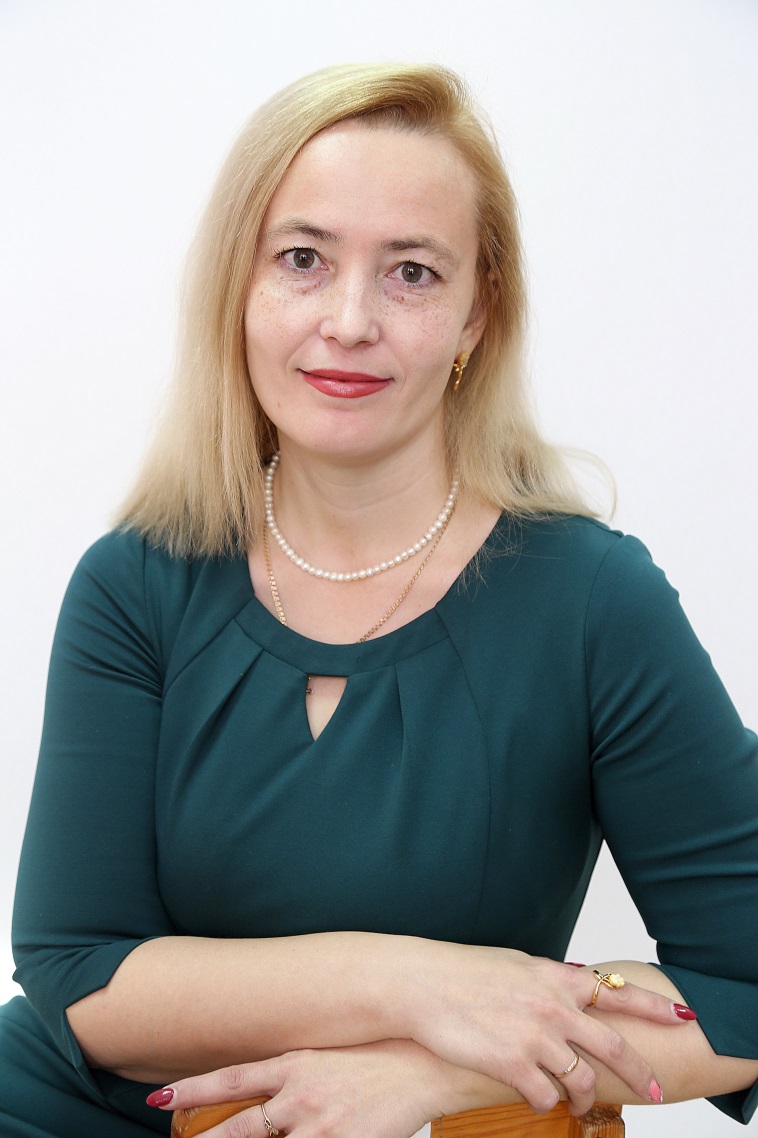 С детьми всегда хочу быть рядом, 
Даря тепло и согревая взглядом,
Их в мир прекрасного вести,
Любовь и счастье подарить!
Профессиональные навыки:
Уверенный пользователь ПК и офисных программ: робототехника, мультипликация ; знание методик раннего развития; организаторские способности; умение заинтересовать и увлечь детей; Владение иностранными языками: английский.
Личные качества:
- ответственность,  любовь к детям, внимательность,  доброжелательность, аккуратность, пунктуальность, терпеливость, отзывчивость,  эмоциональная устойчивость.
ОБРАЗОВАНИЕ
Высшее:
Высшее:
Диплом магистра 103824 0478372,Федеральное государственное бюджетное образовательное учреждение высшего образования « Иркутский государственный университет» г. Иркутск, 2016 год, 44.04.01 Педагогическое образование, Менеджмент в образовании
Диплом ДВС 0683933, г. Иркутск Иркутский государственный университет, 2001 год, менеджер по специальности «менеджмент»
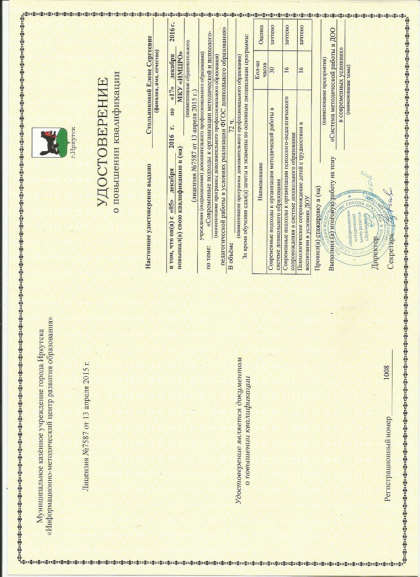 Дополнительное образование
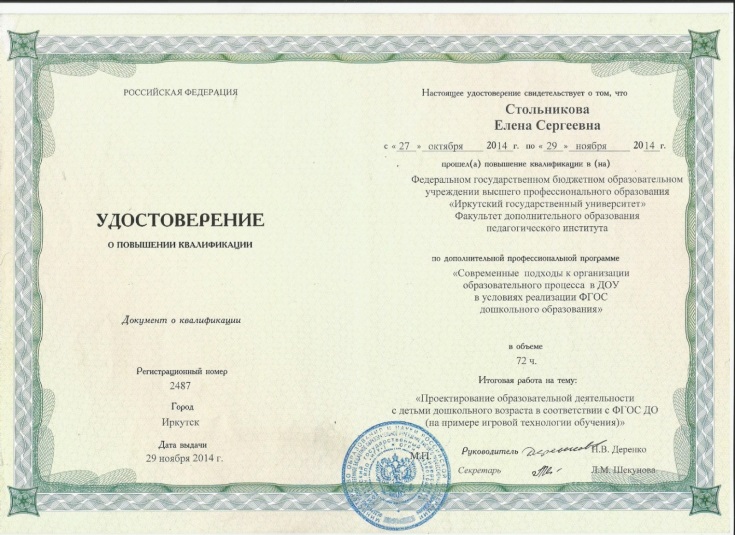 КПК 2019
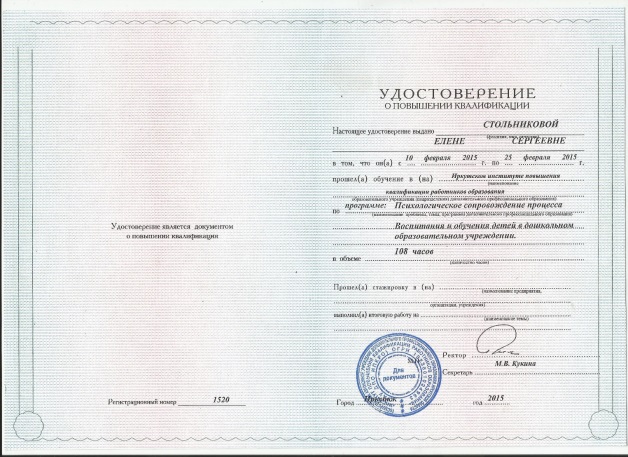 Удостоверение о повышении квалификации, № 2487, 27.10.2014– 29.11.2014 год, Федеральное государственное бюджетное образовательное учреждение высшего профессионального образования «Иркутский государственный университет» Факультет дополнительного образования педагогического института, Современные подходы к организации образовательного процесса в ДОУ в условиях реализации ФГОС дошкольного образования, 72 часа
Удостоверение о повышении квалификации, № 1008, 05.12.2016– 17.12.2016год, Муниципальное казенное учреждение города Иркутска «Информационно-методический центр развития образования»,  Современные подходы в организации методической и психолого-педагогической работы в условиях реализации ФГОС дошкольного образования, 72 часа
Удостоверение о повышении квалификации, № 1520, 10.02.2015 – 25.02.2015, Иркутский институт повышения квалификации работников образования, Психологическое сопровождение процесса Воспитания и обучения детей в дошкольном образовательном учреждении, 108 часов
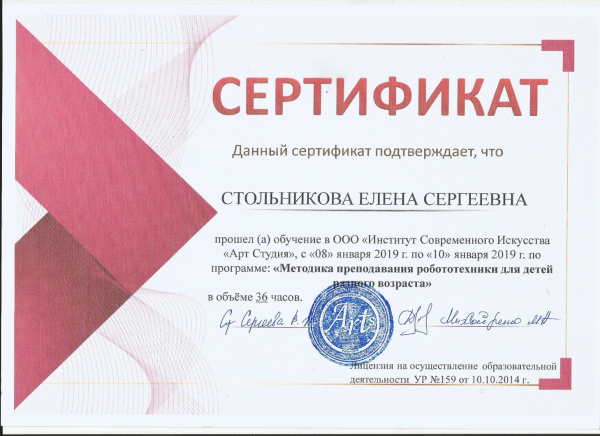 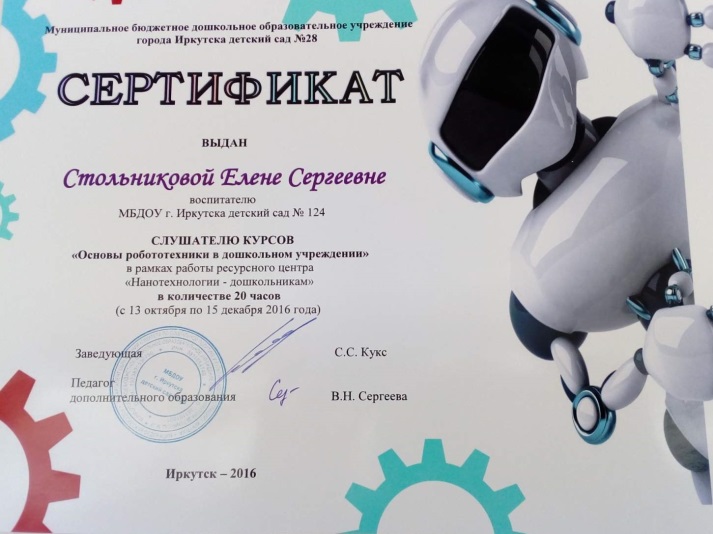 КПК 2018
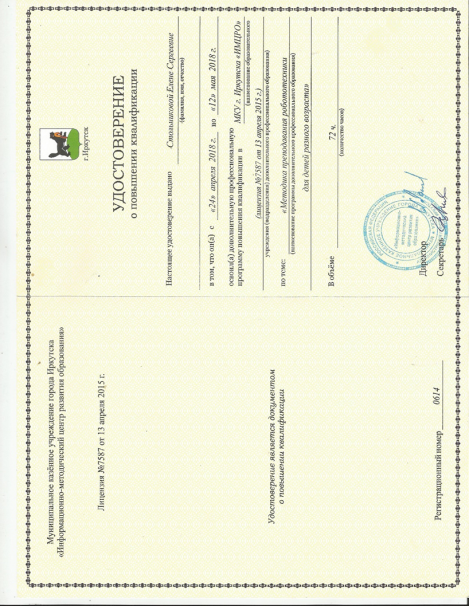 Сертификат, ресурсный центр «Нанотехнологии дошкольникам», 13.10-15.12.2016,  «Основы робототехники в дошкольном учреждении», 20 часов
Сертификат, ООО «Институт Современного Искусства «Арт Студия», 8-10 января 2019 г,
«Методика преподавания робототехники для детей разного возраста»
Удостоверение о повышении квалификации, № 0614, 24.04.2018– 12.05.2018, Муниципальное казенное учреждение города Иркутска «Информационно-методический центр развития образования», «Методика преподаванияробототехники для детей разного возраста» , 72 часа
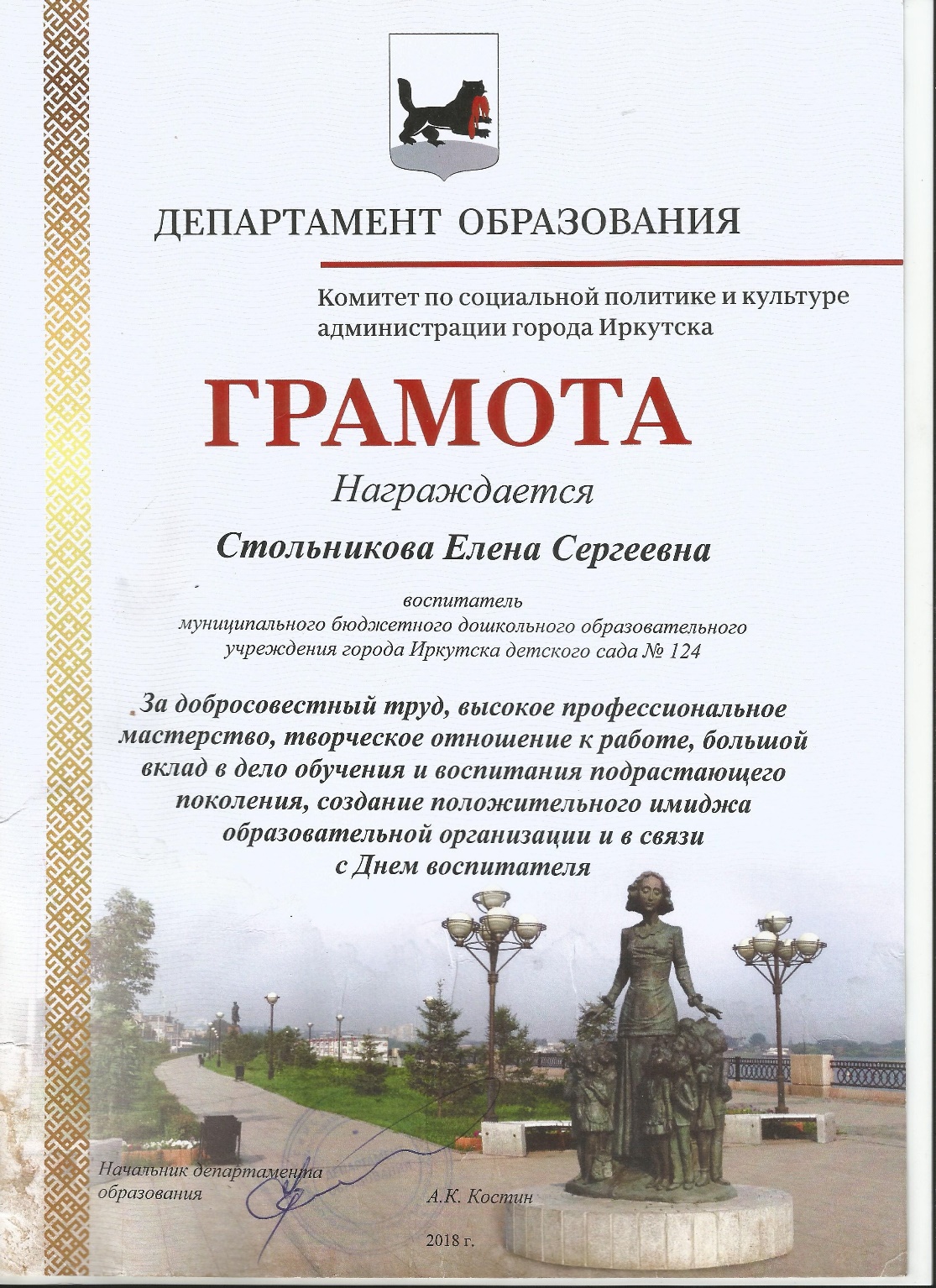 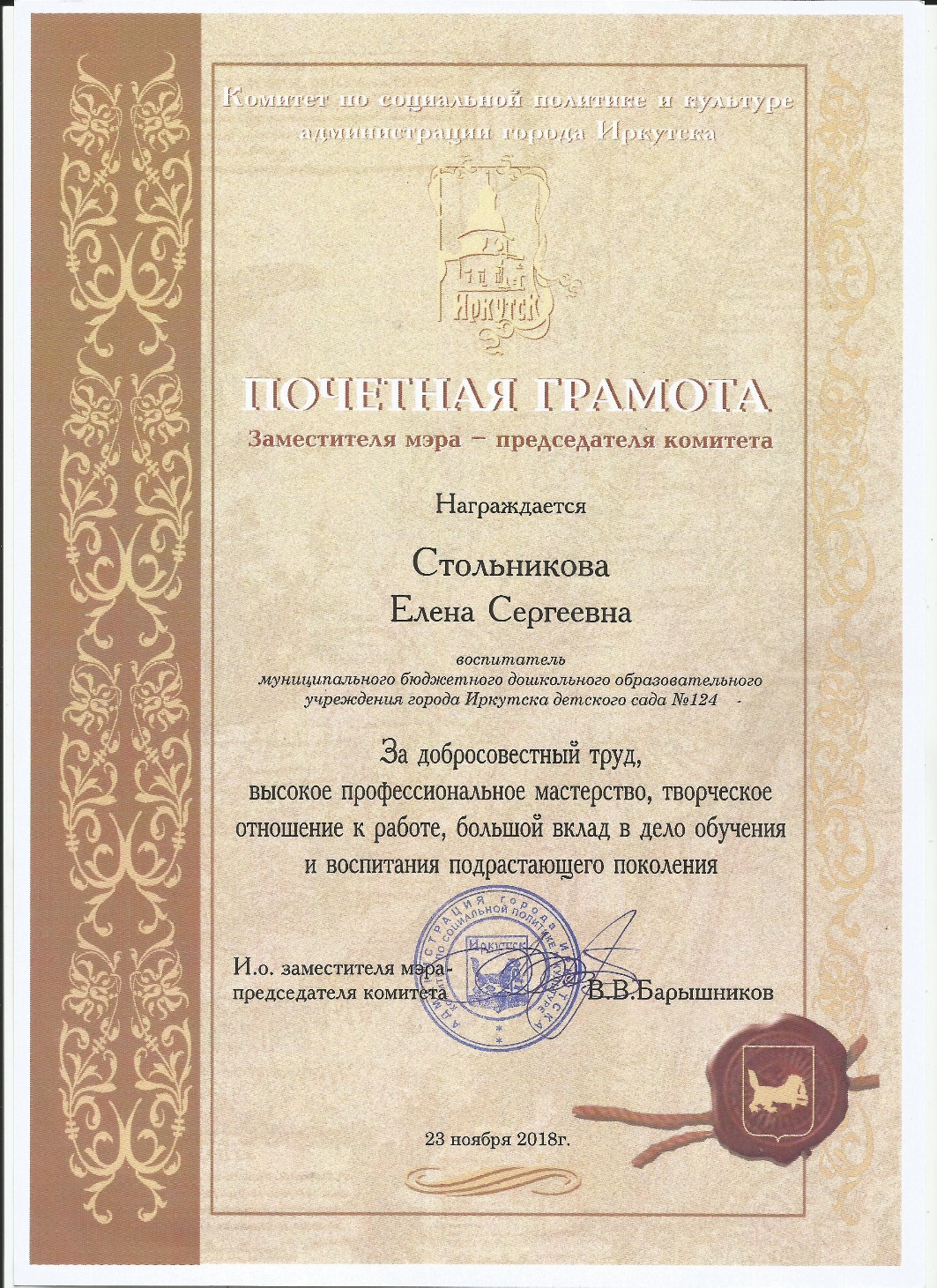 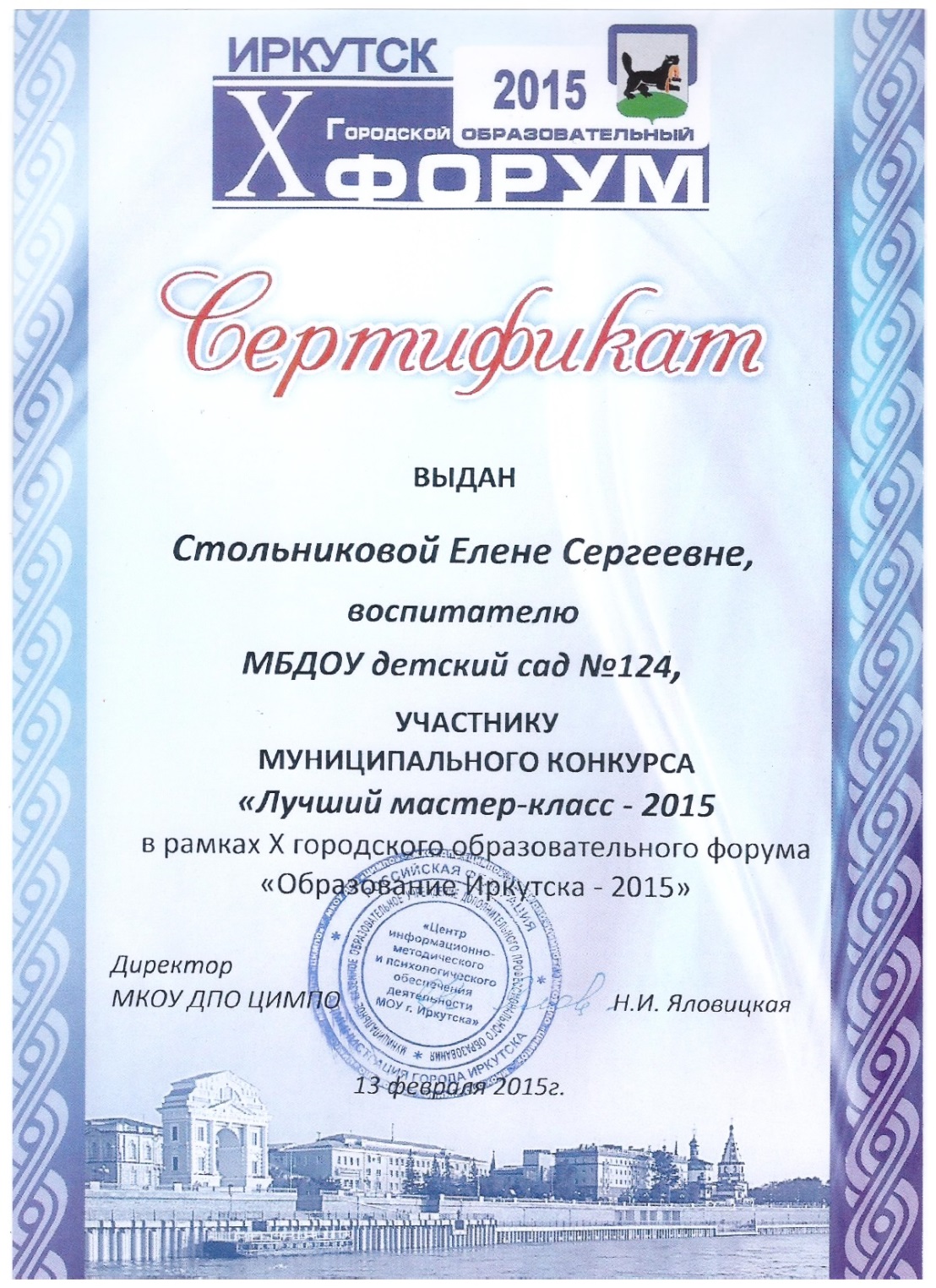 Конкурсы 2015
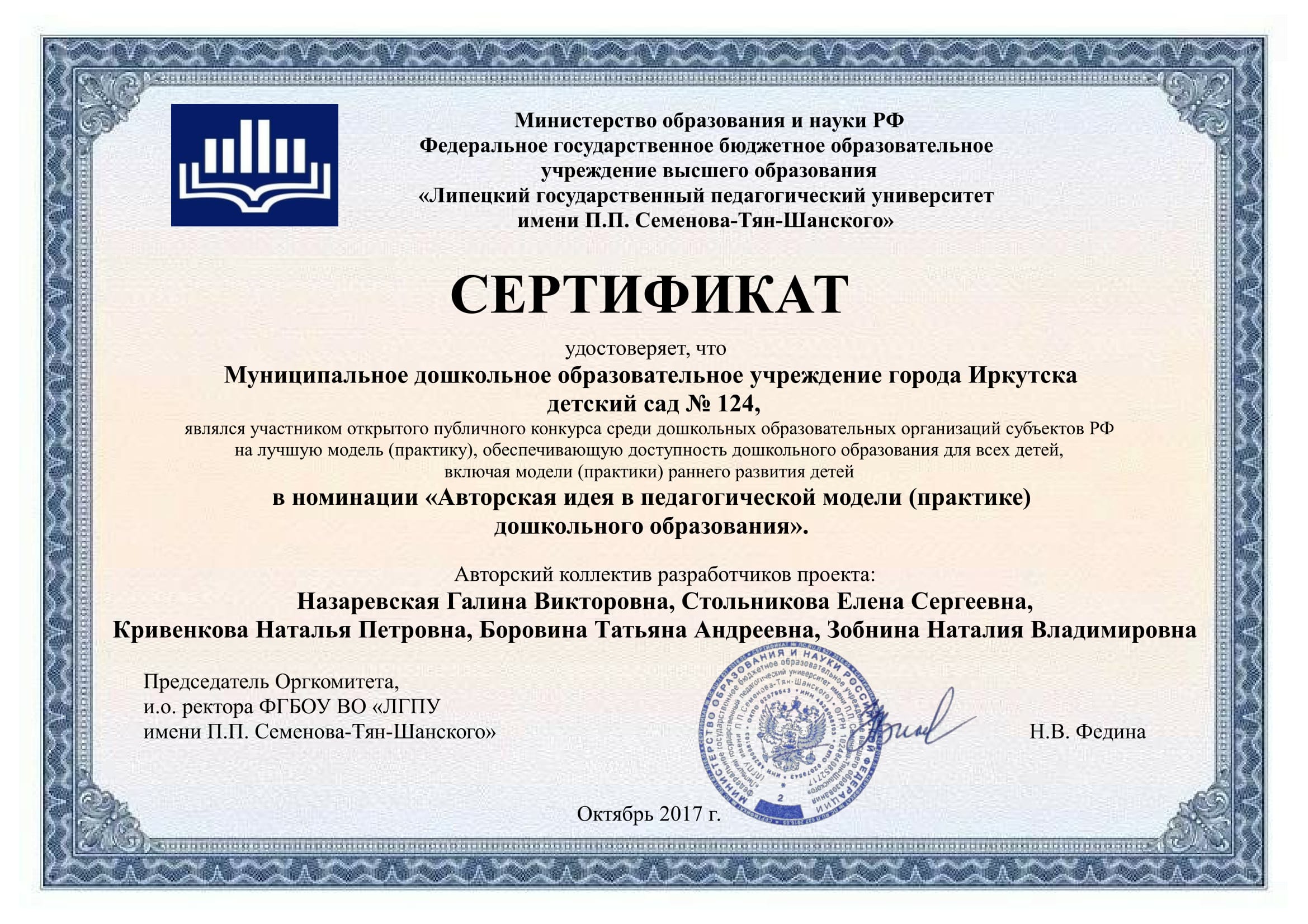 2017
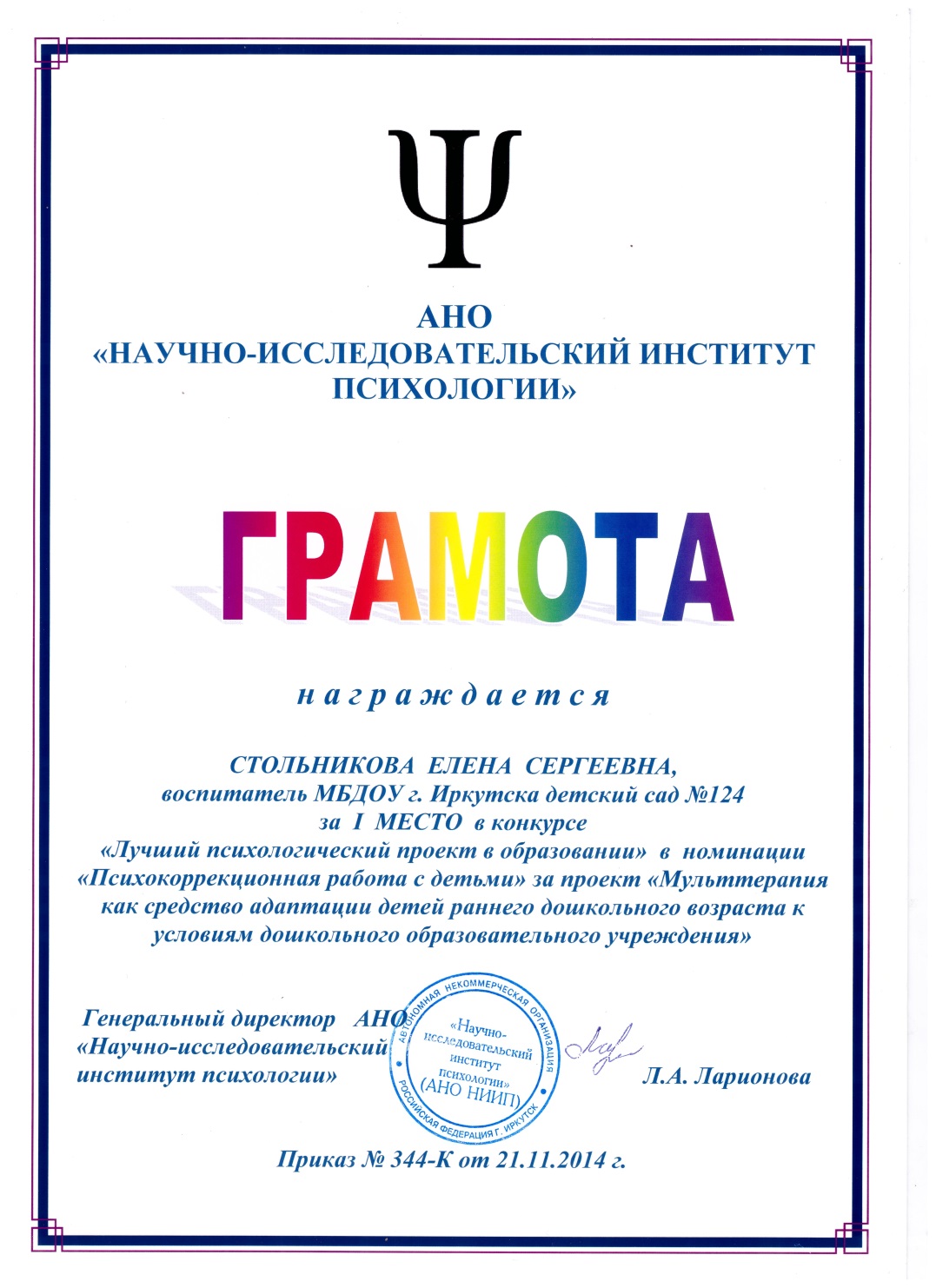 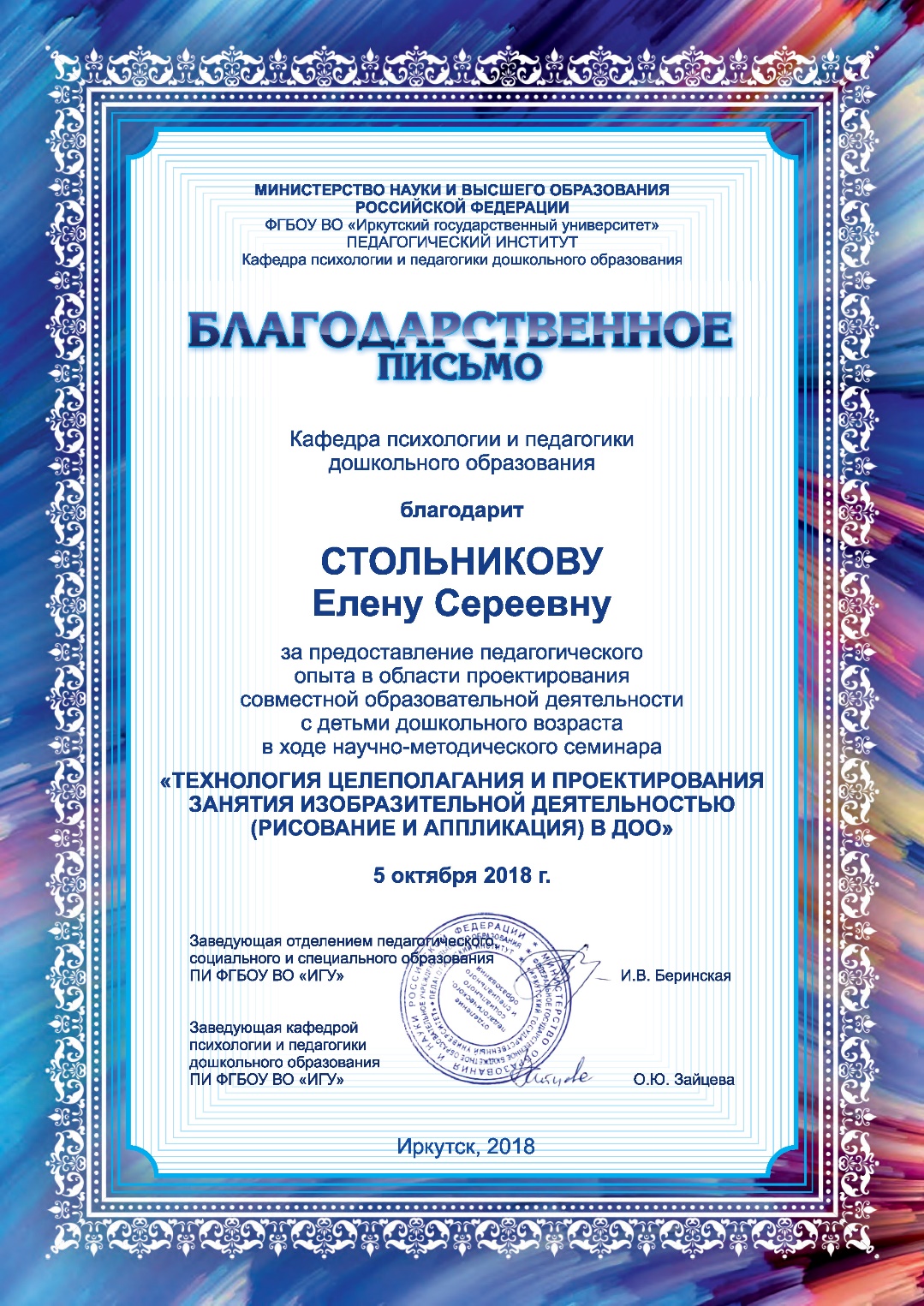 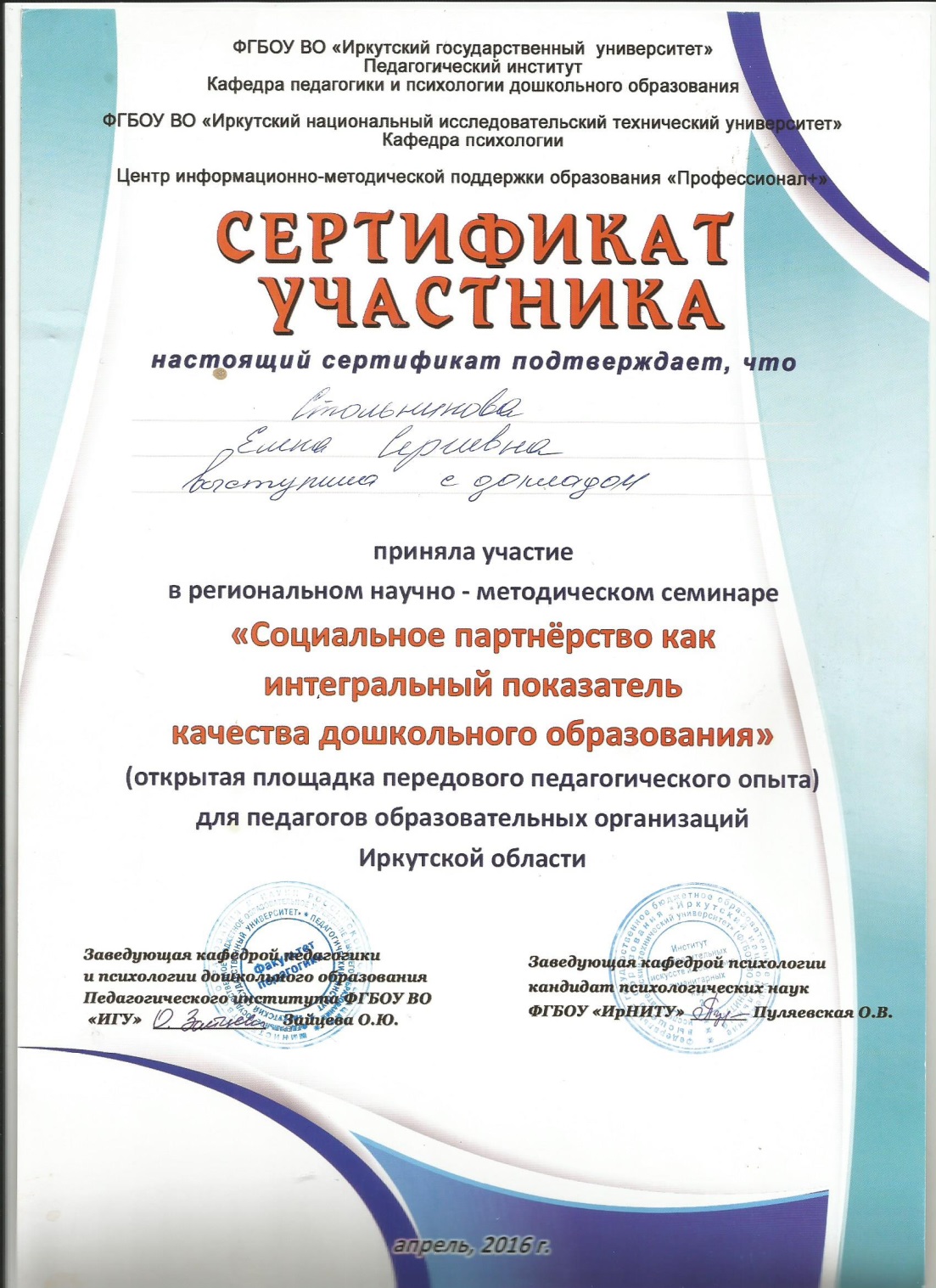 2016
2017
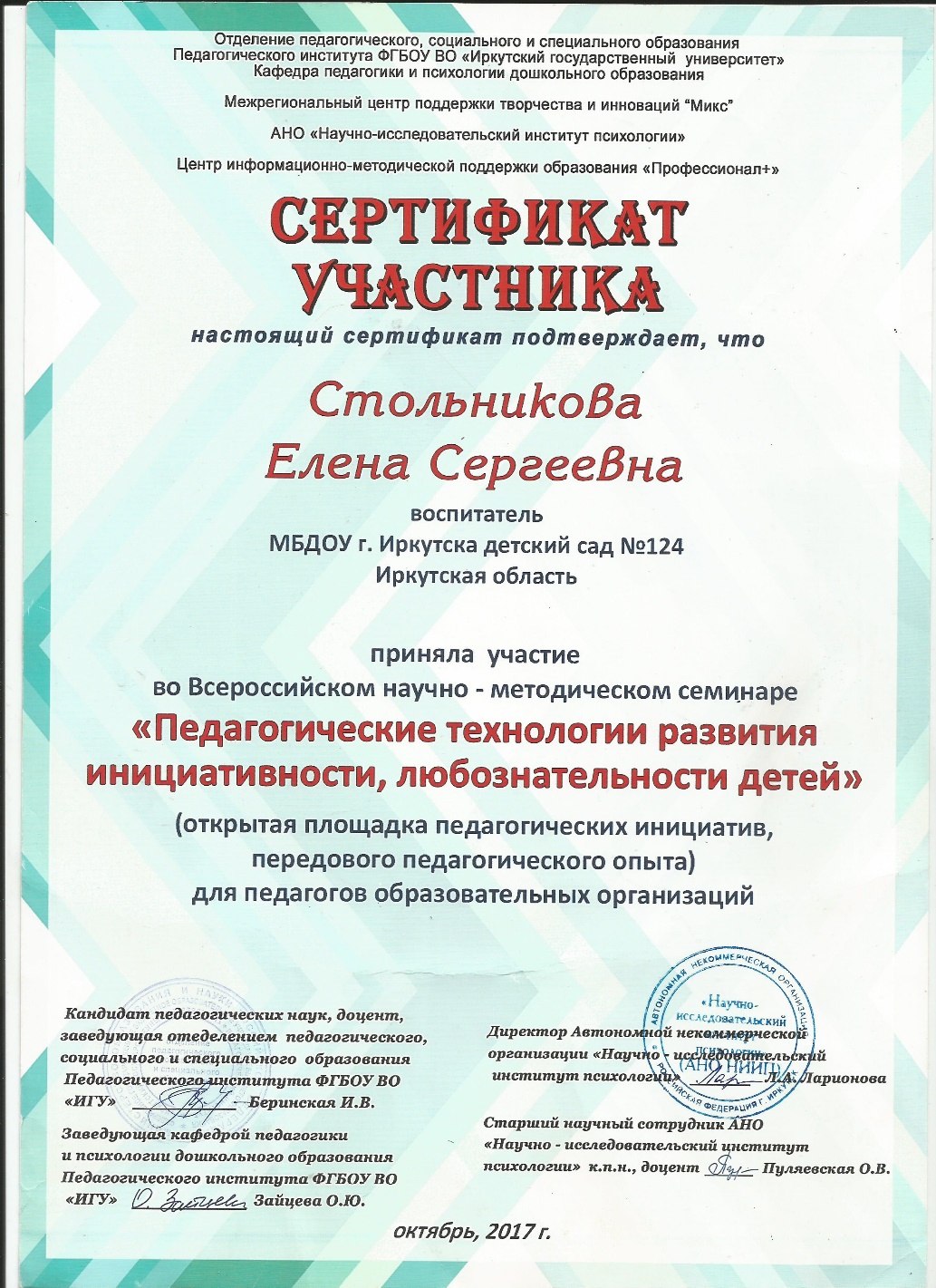 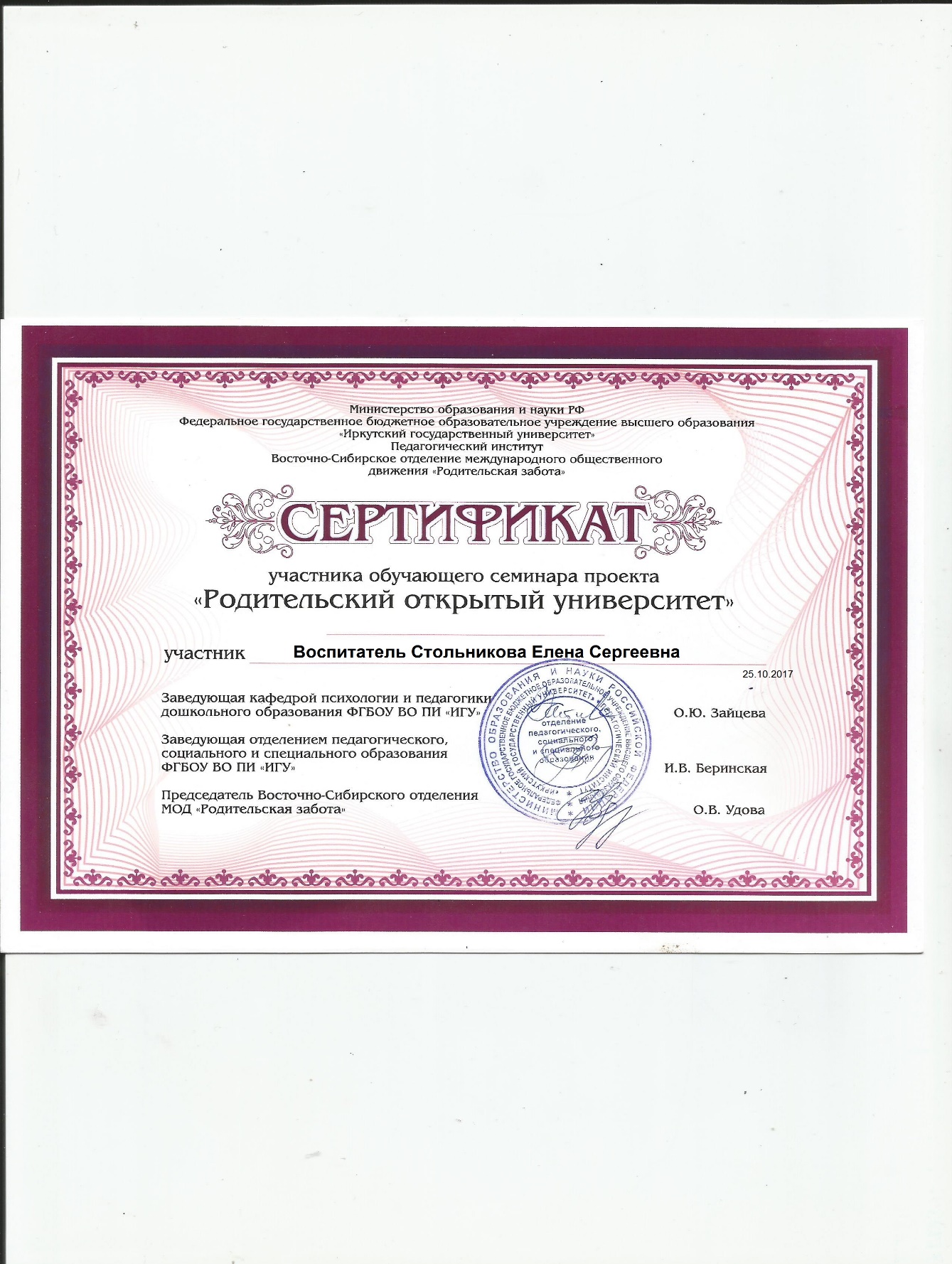 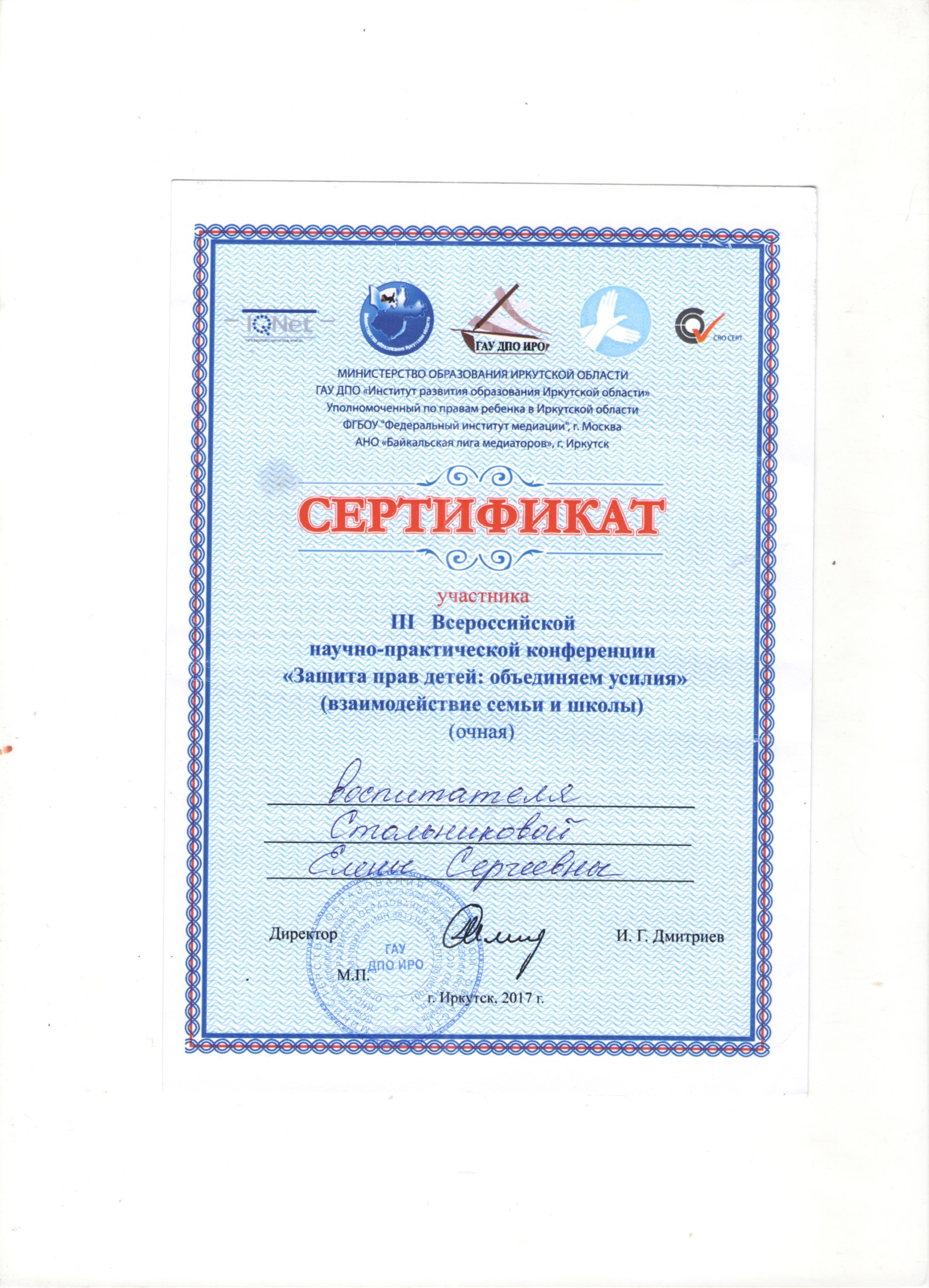 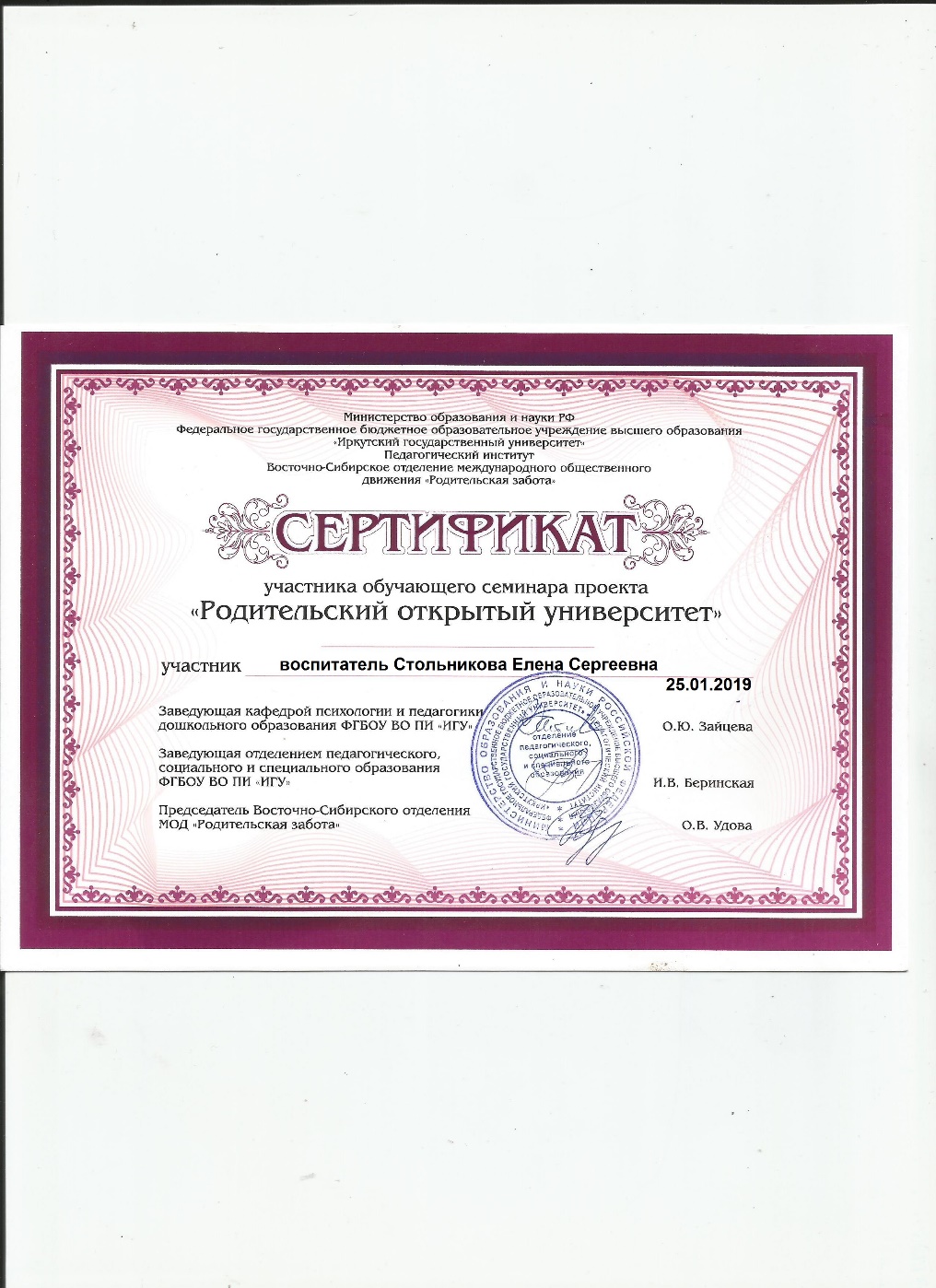 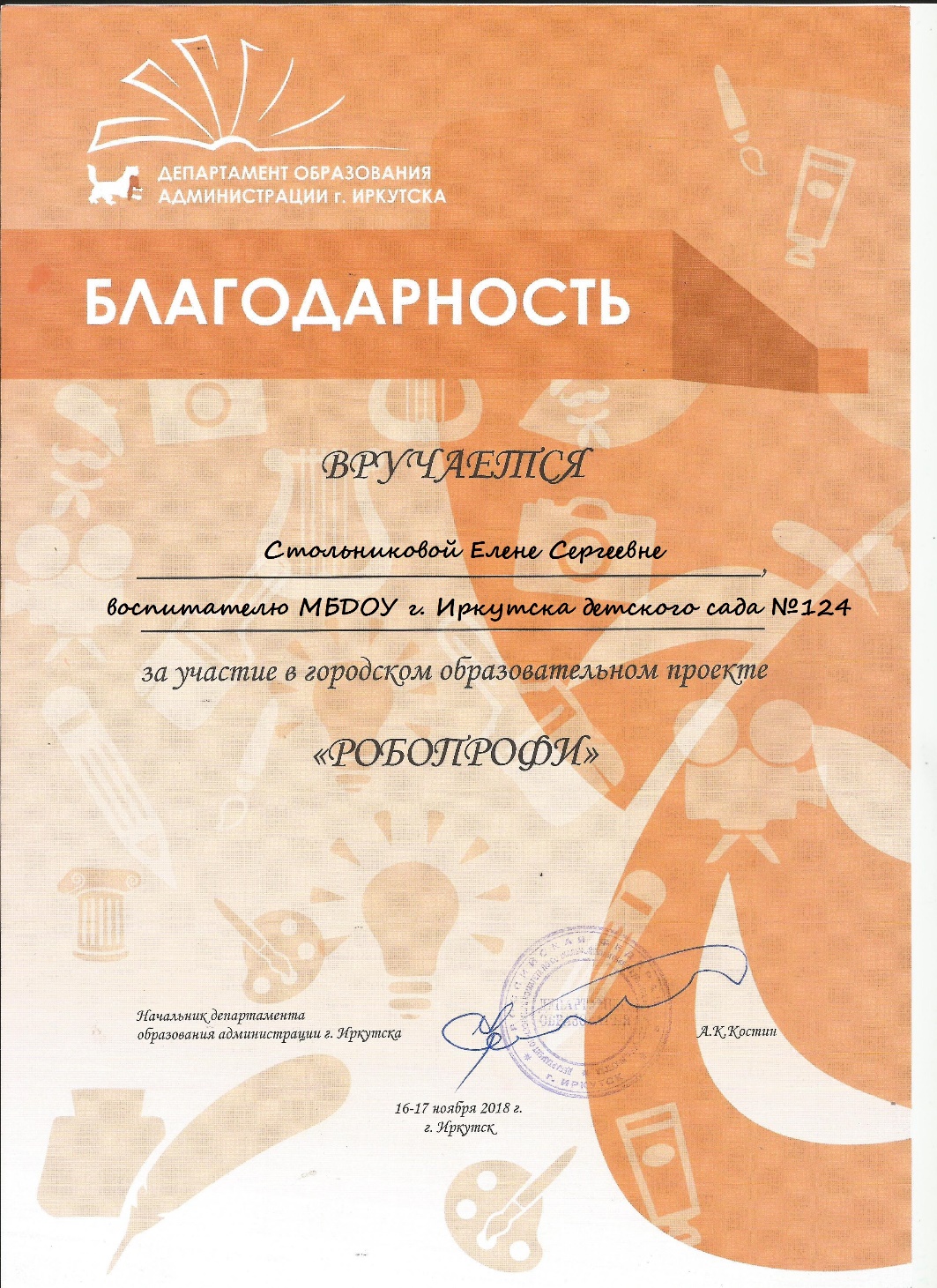 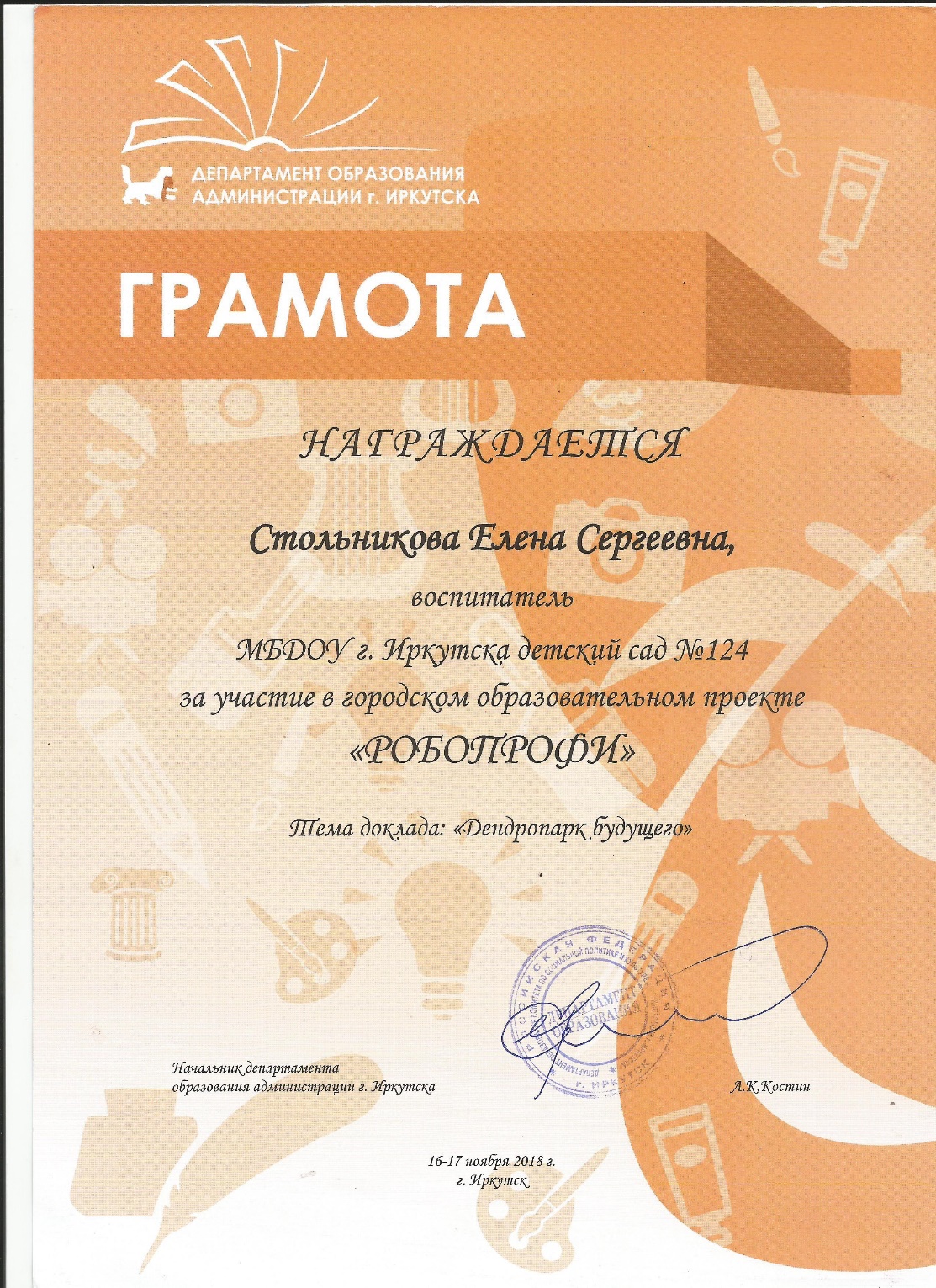 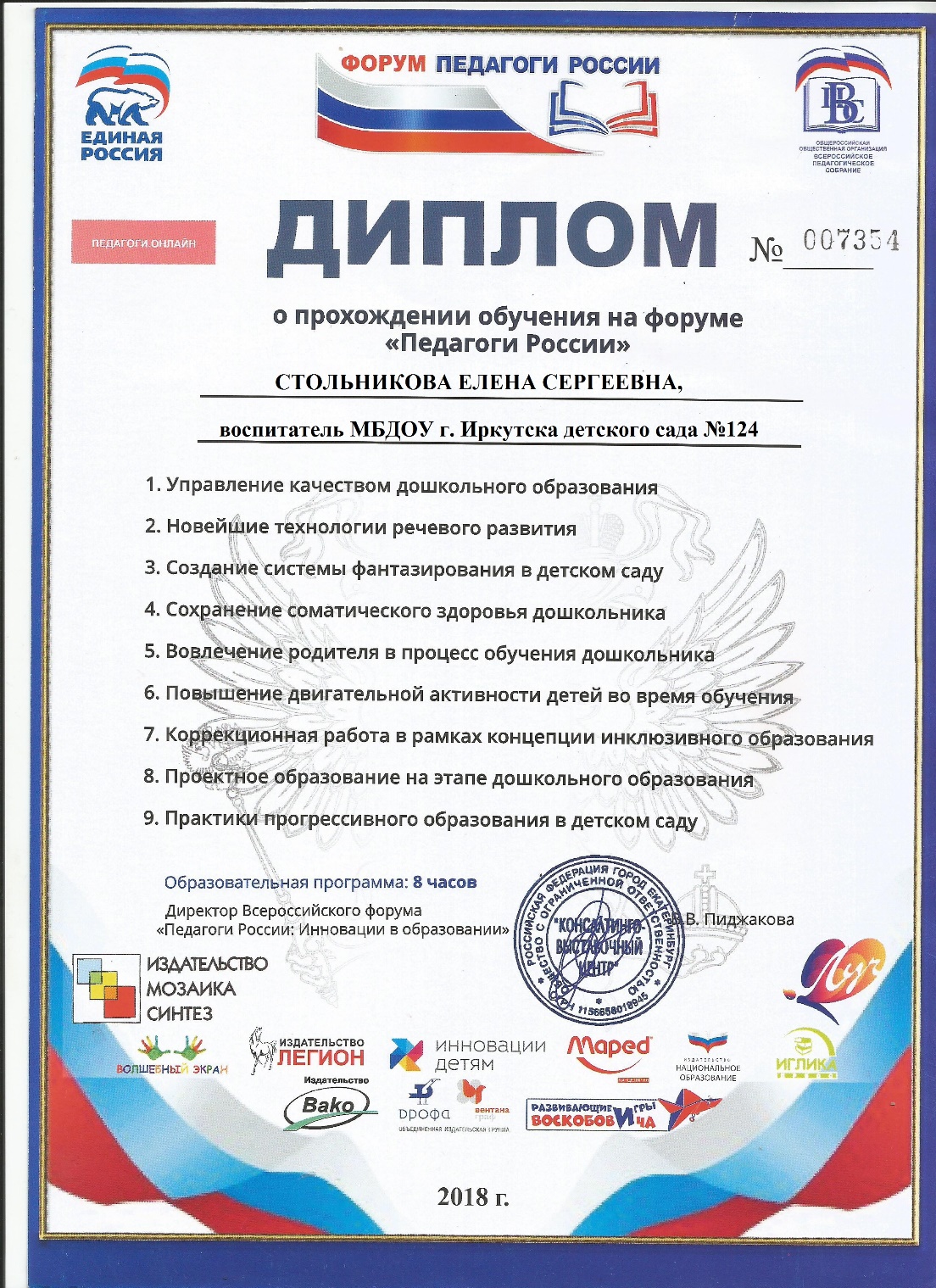 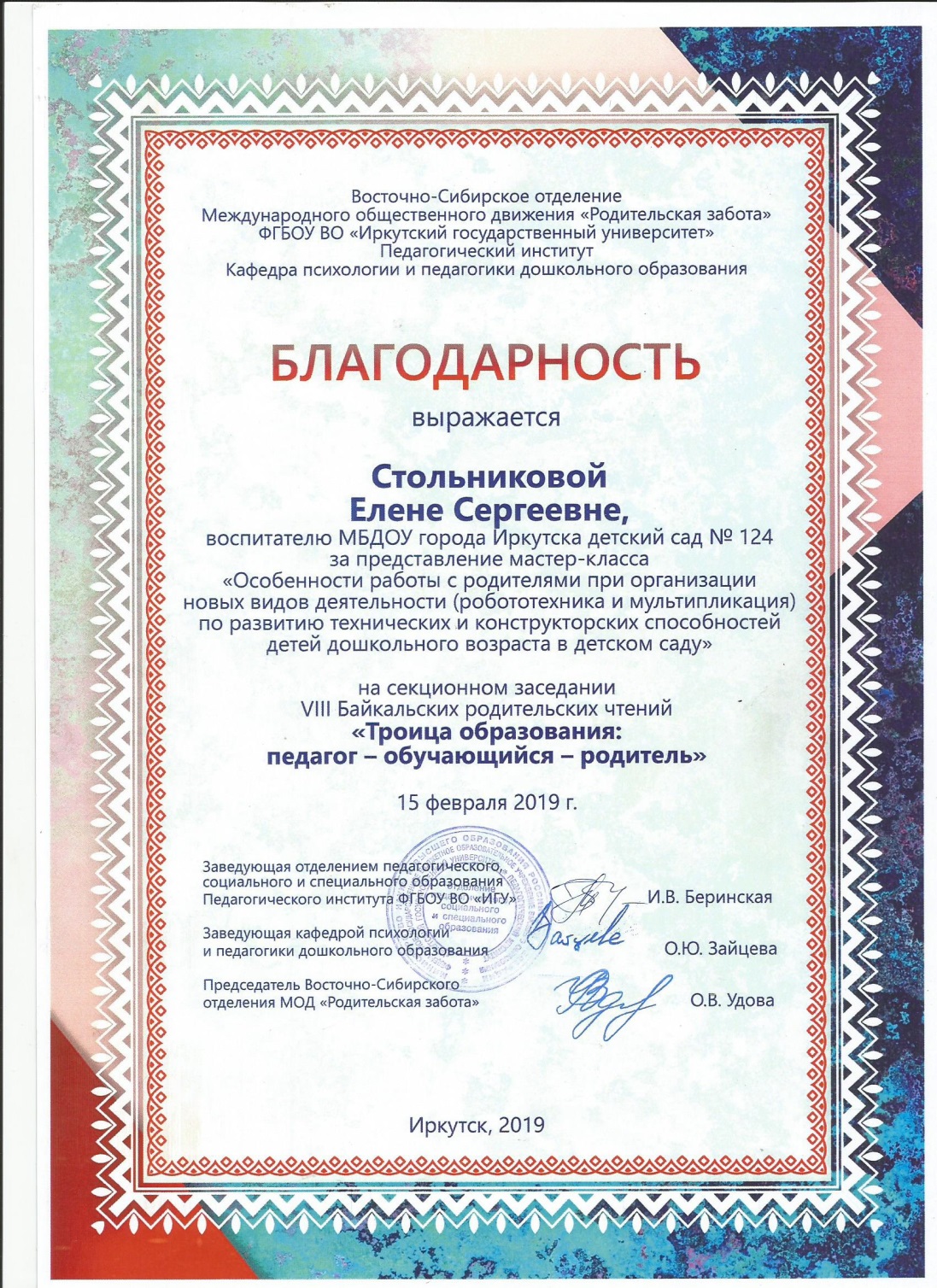 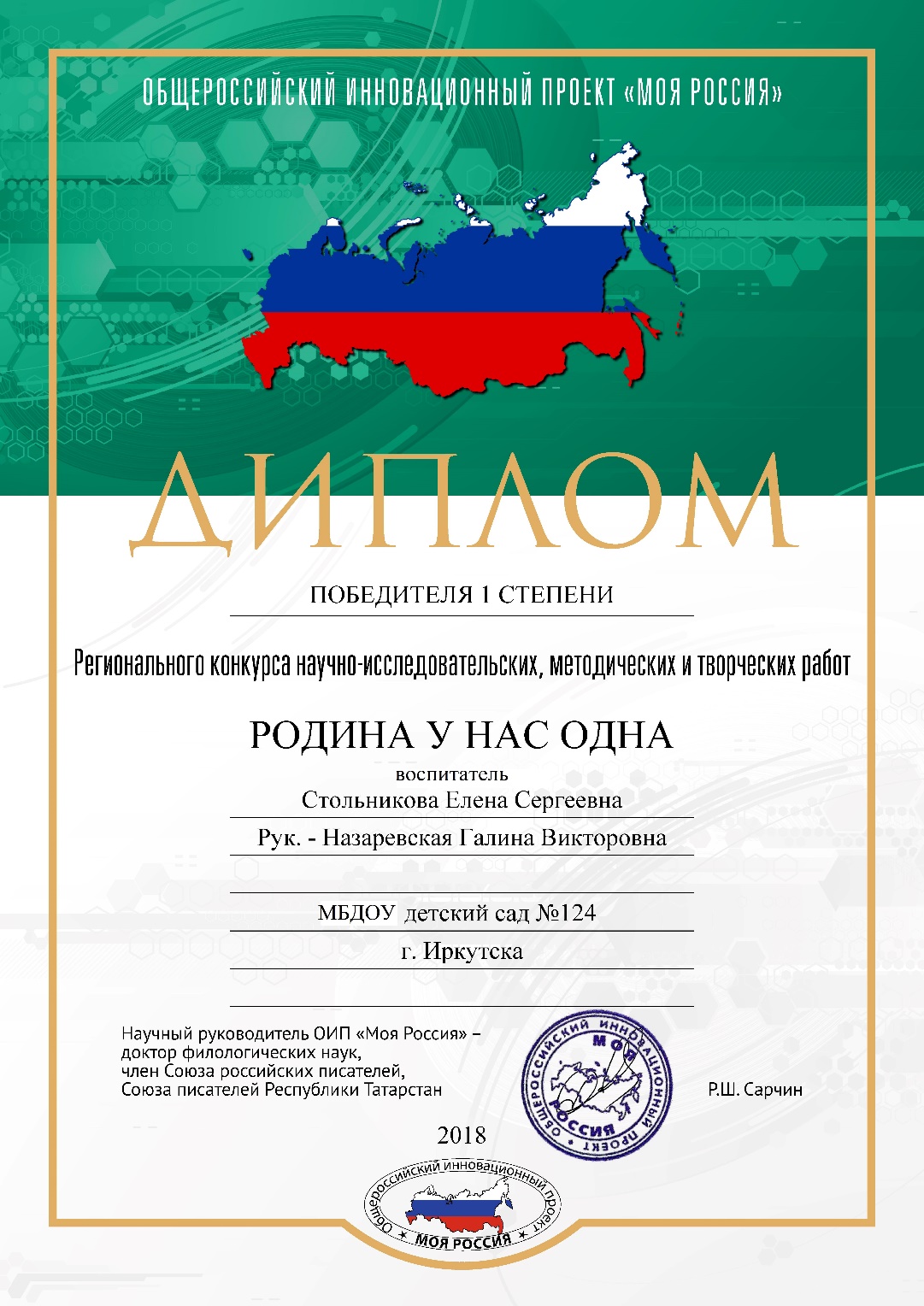 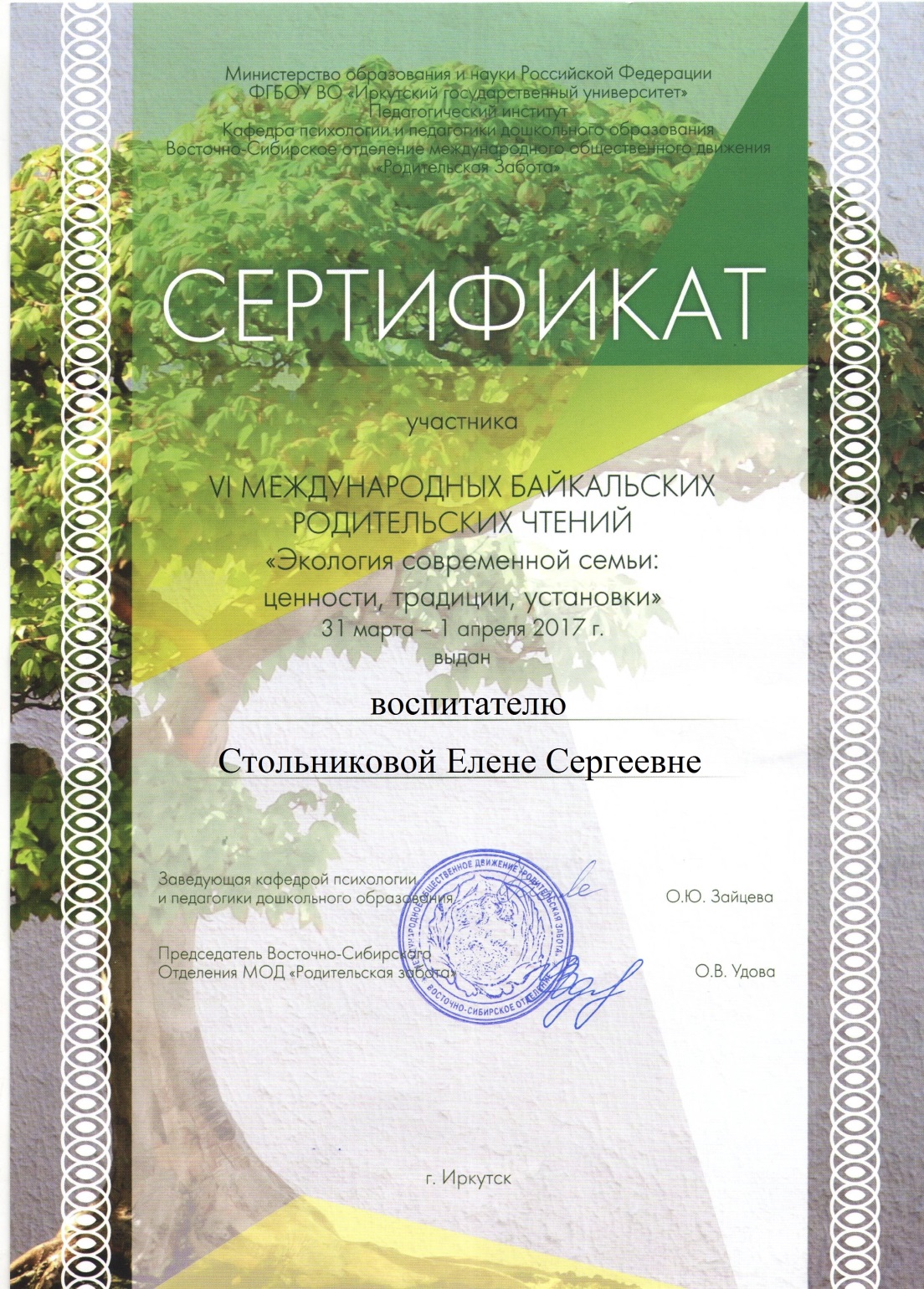 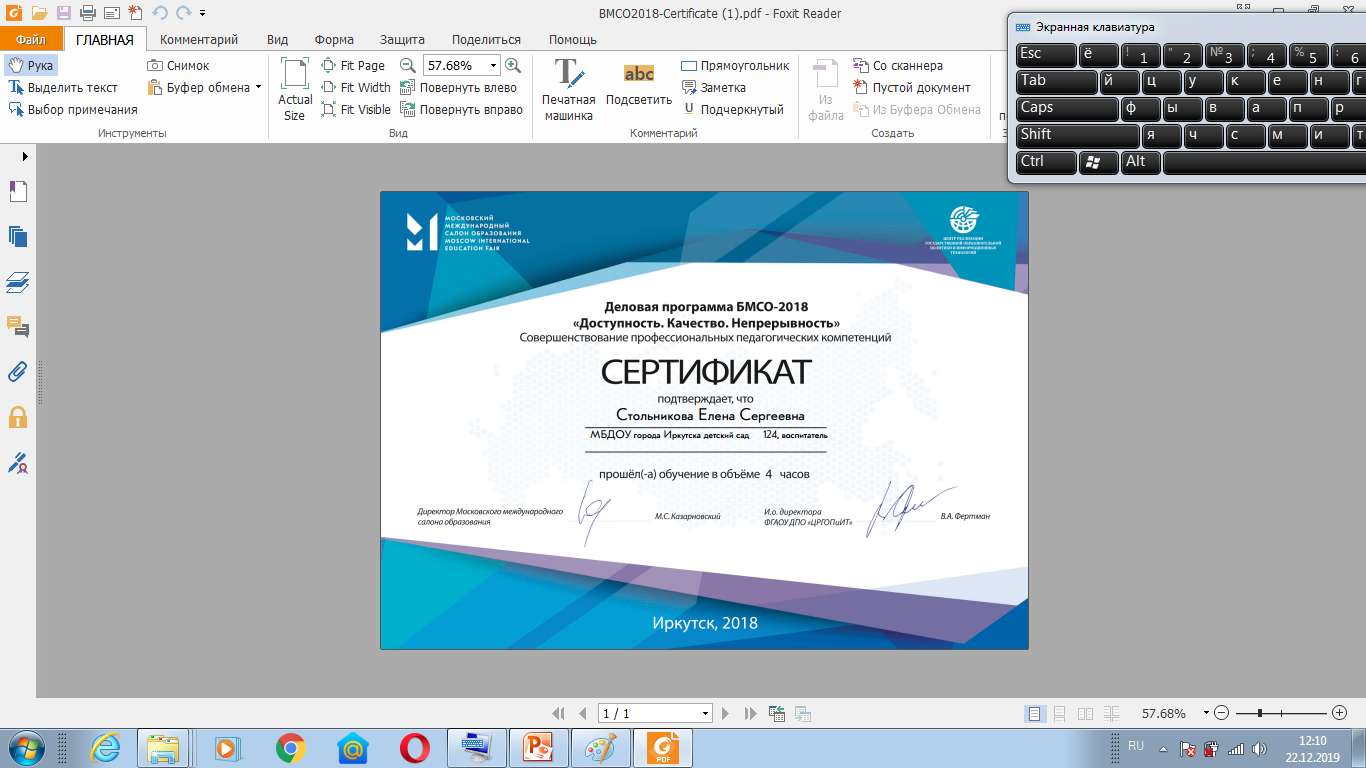 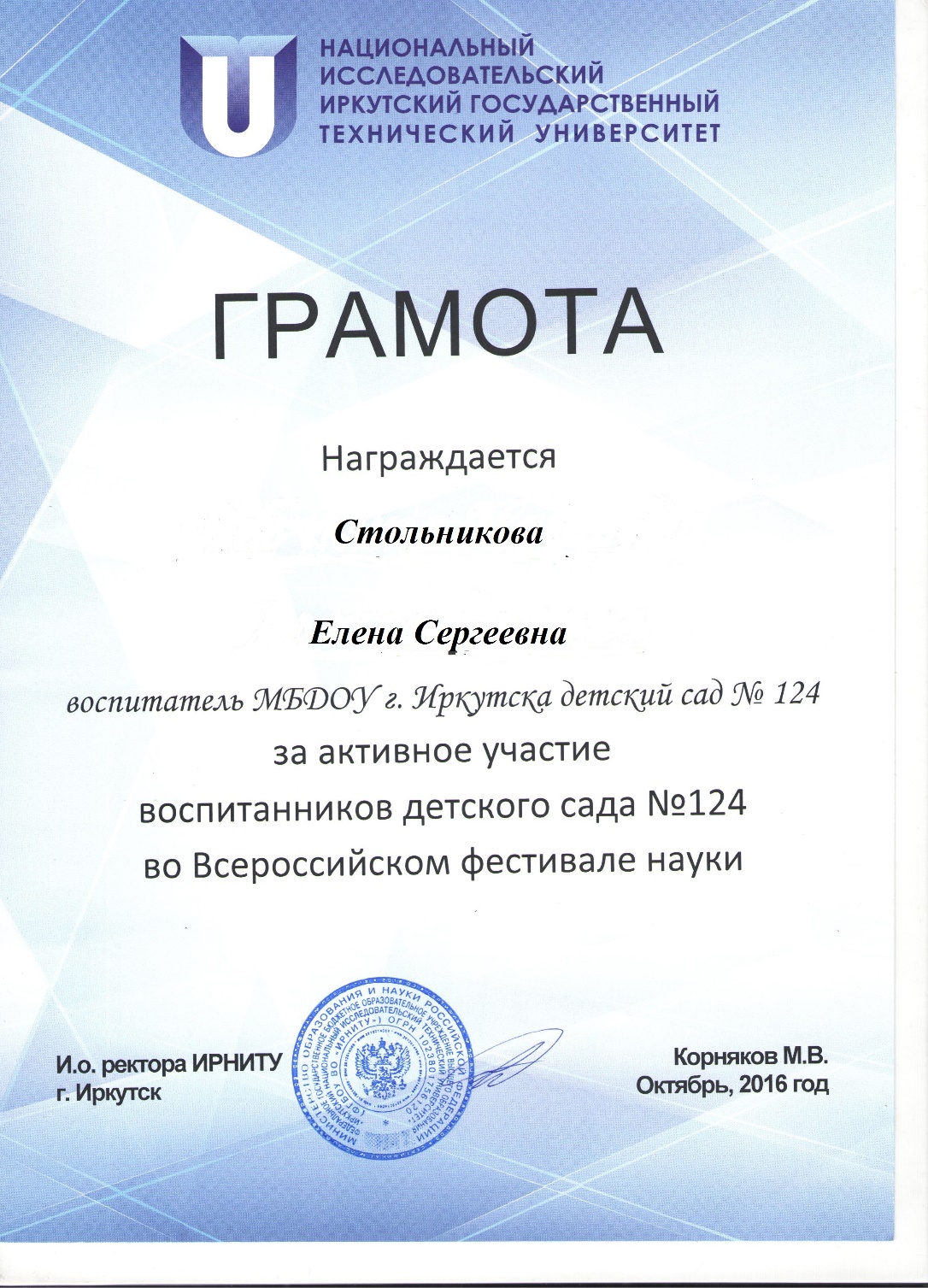 Дети
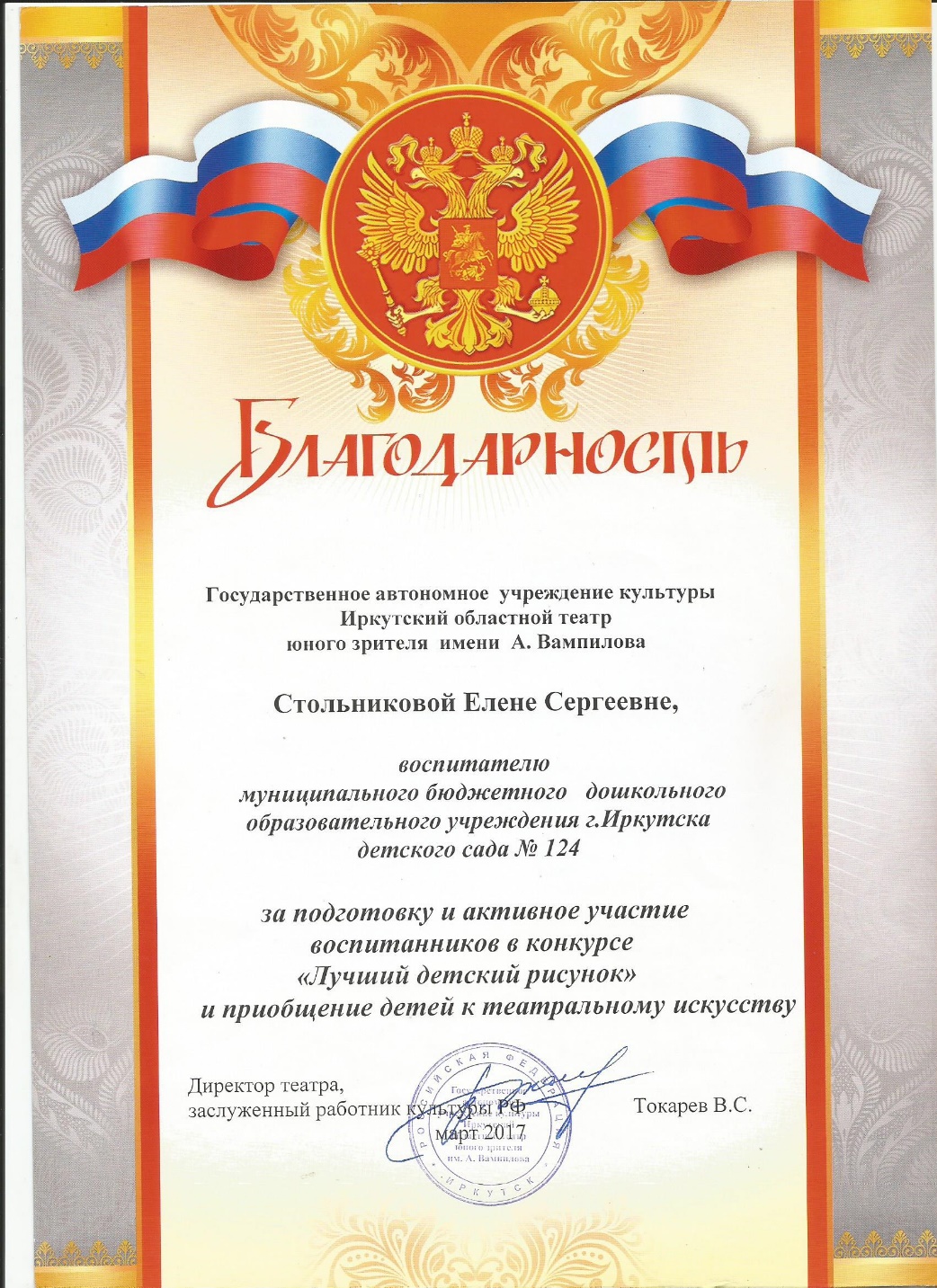 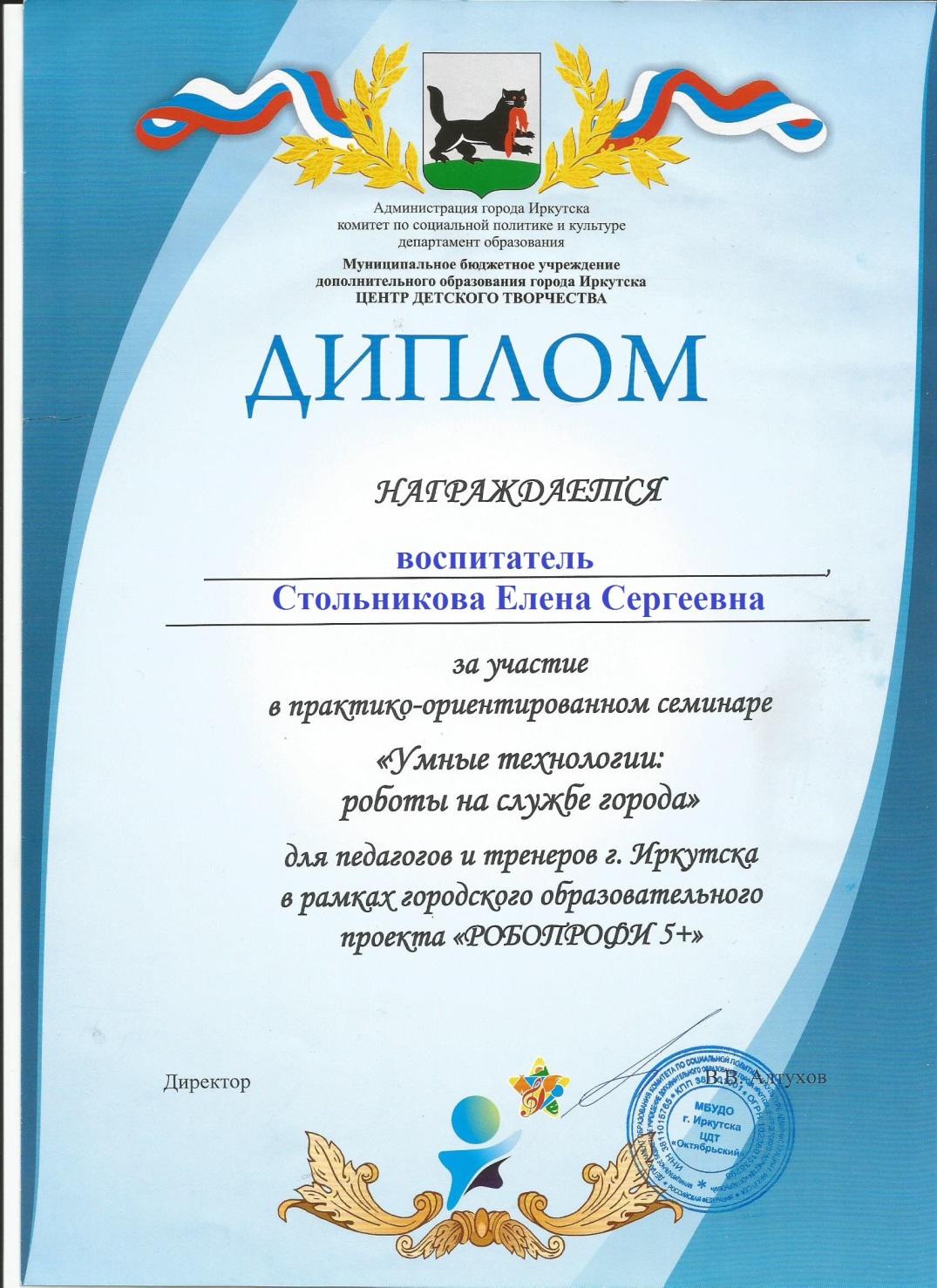 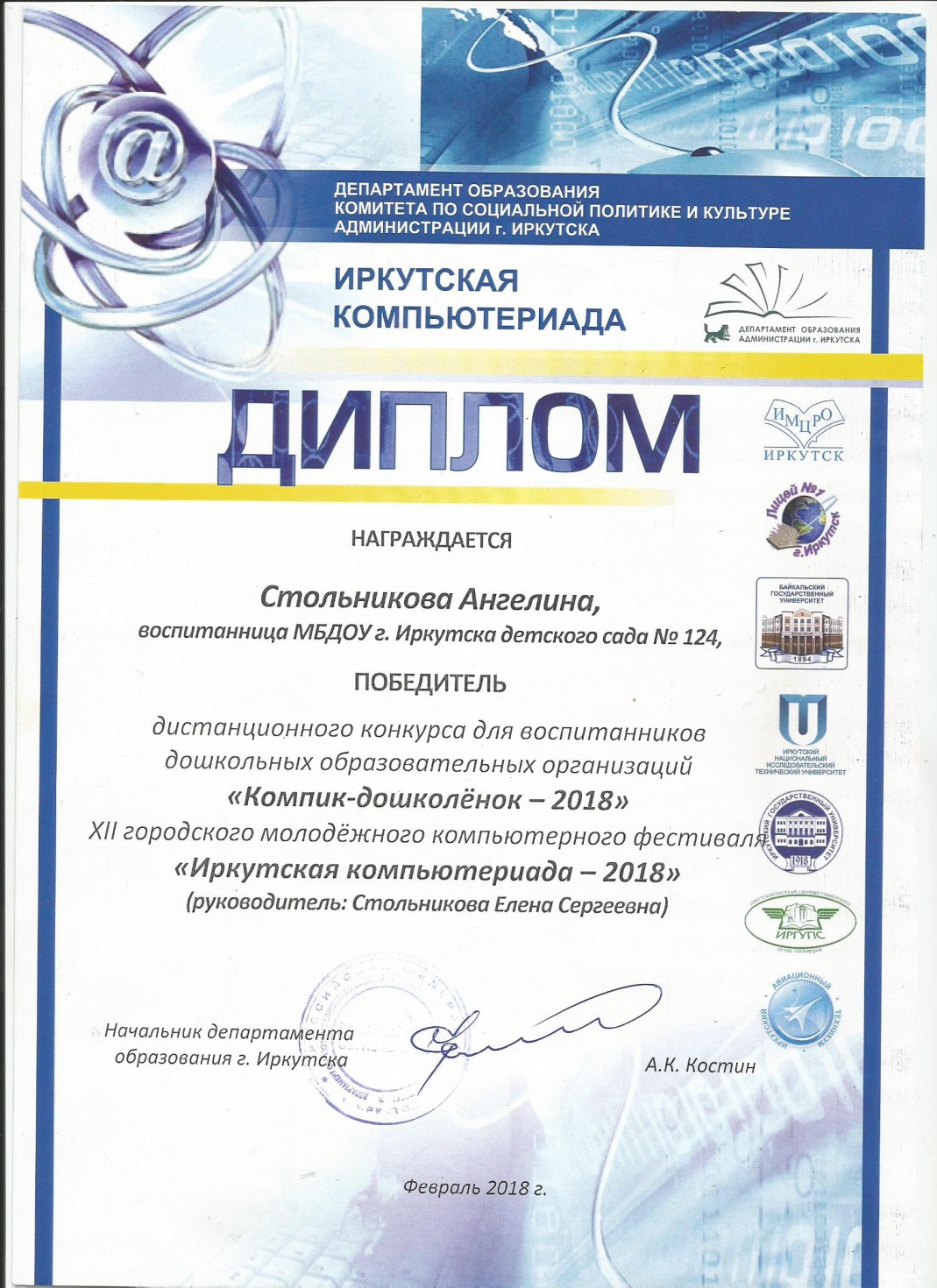 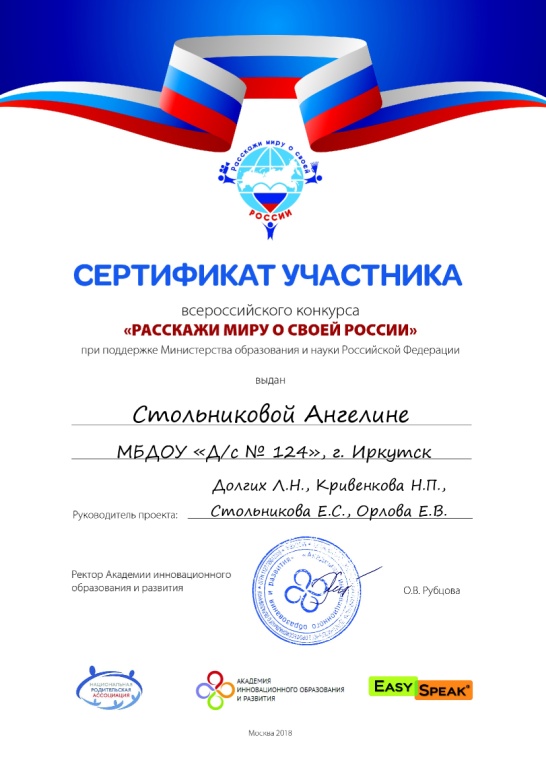 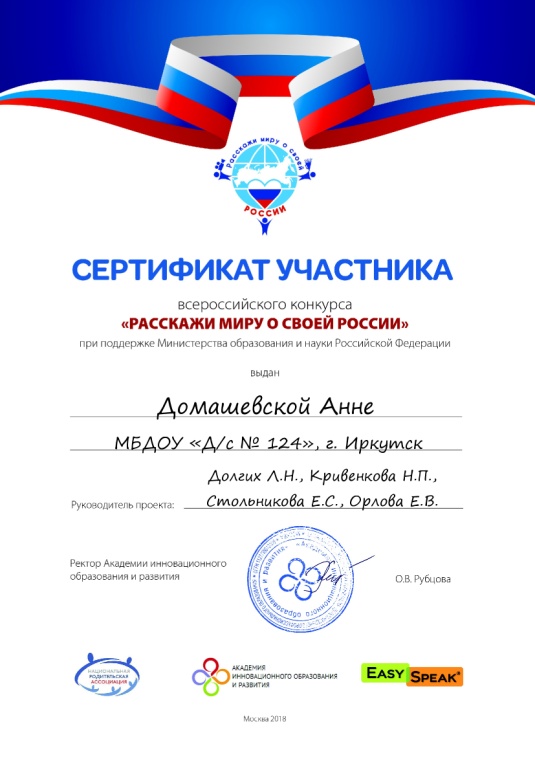 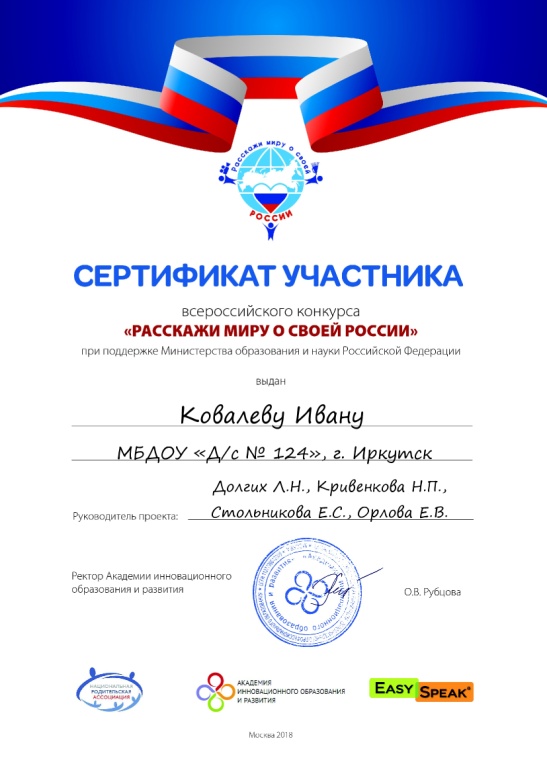 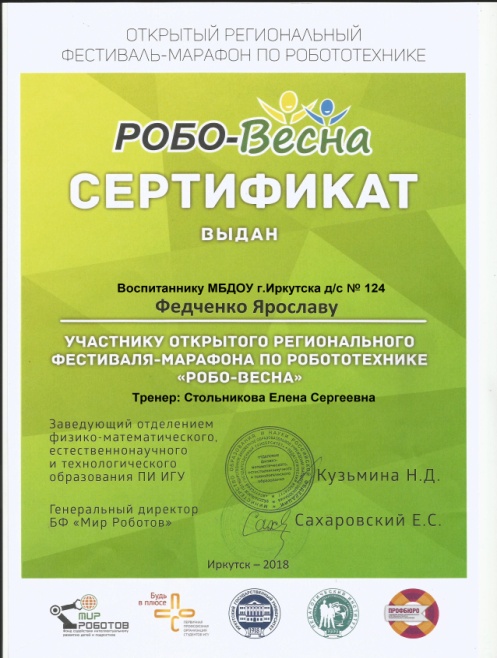 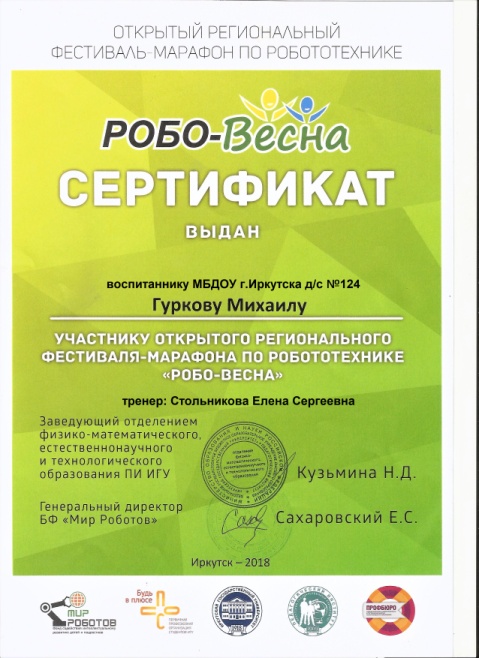 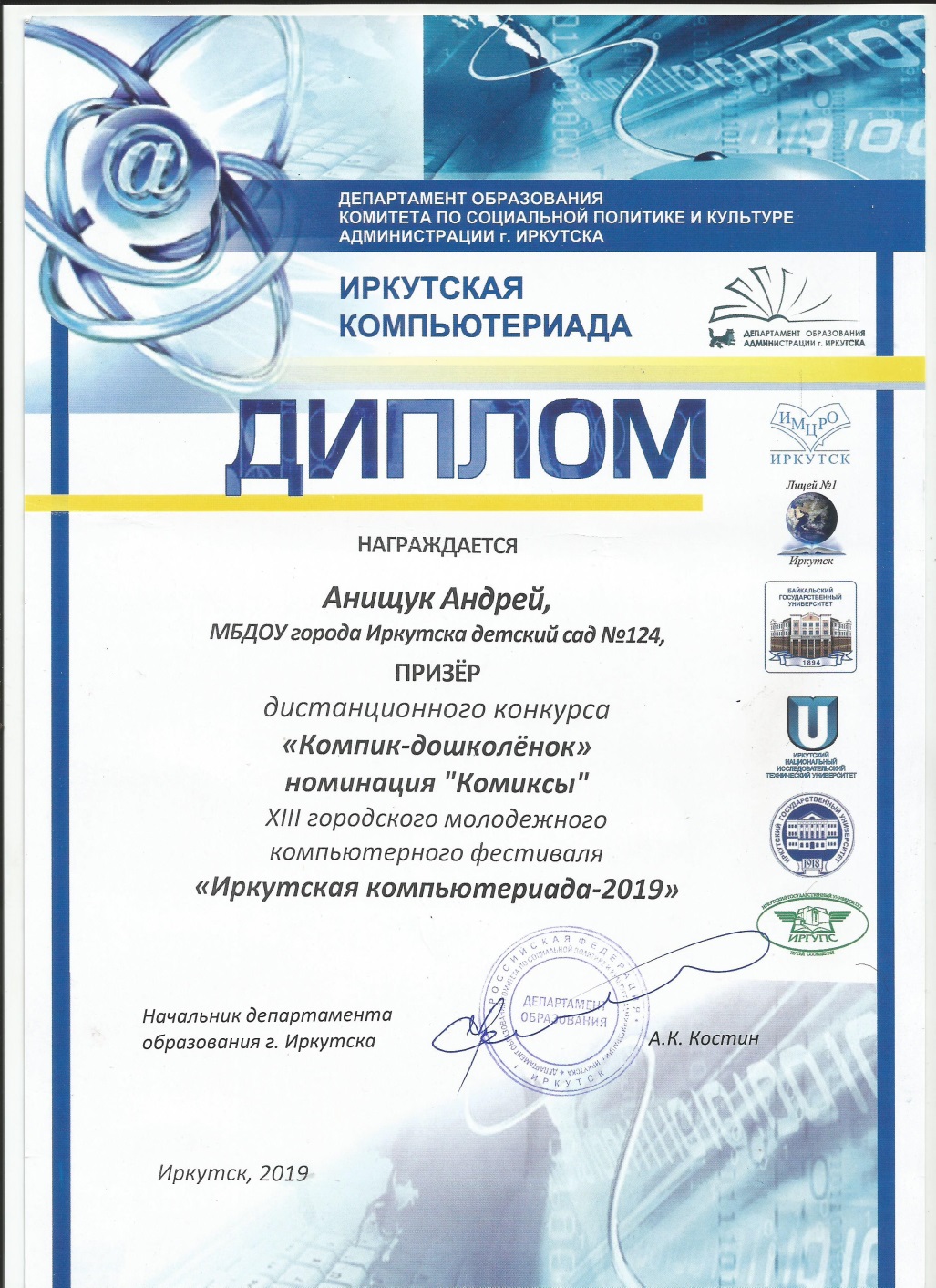